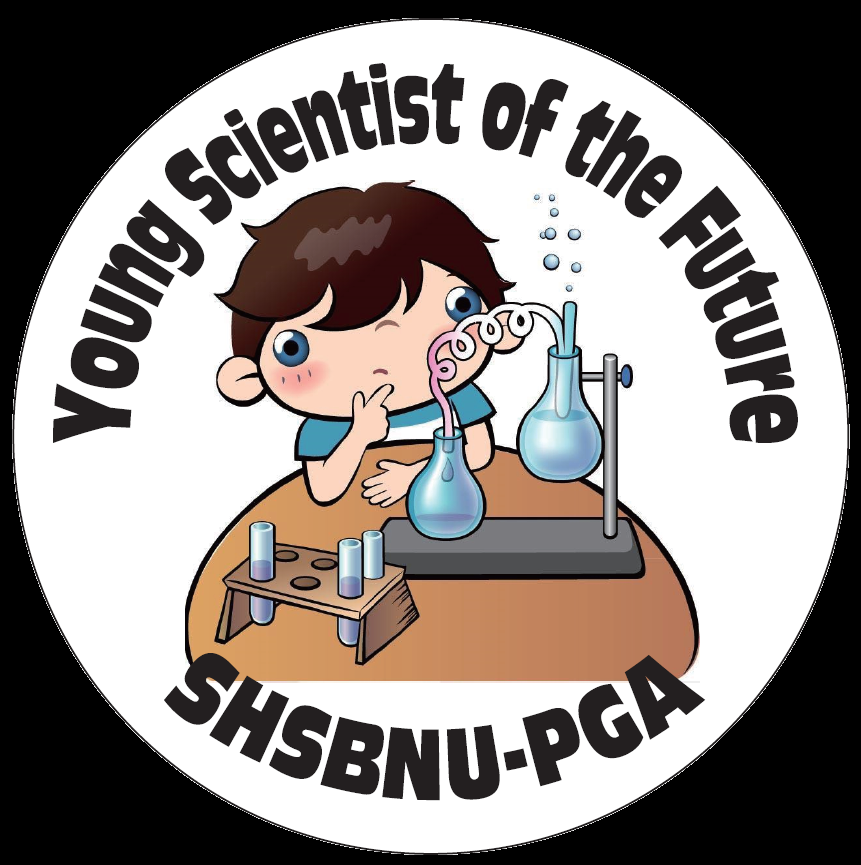 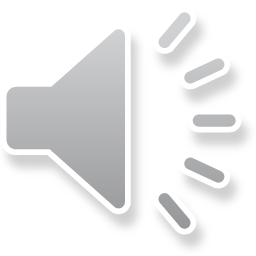 PGA科学达人计划是……
科学老师的集体卖萌
科技爱好者的舞台
攒积分→换大奖
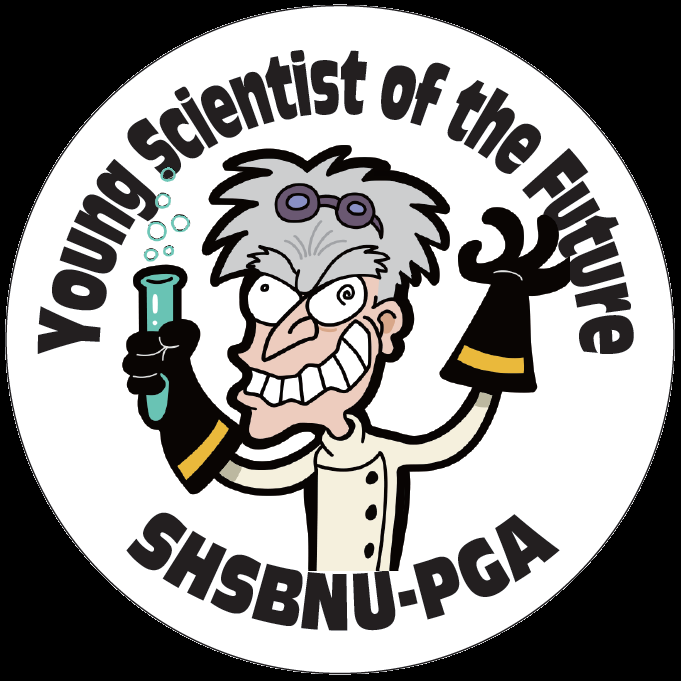 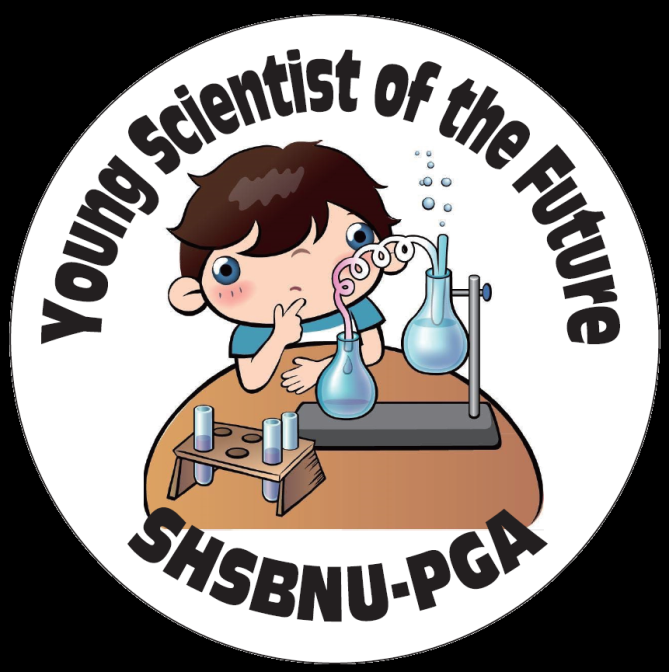 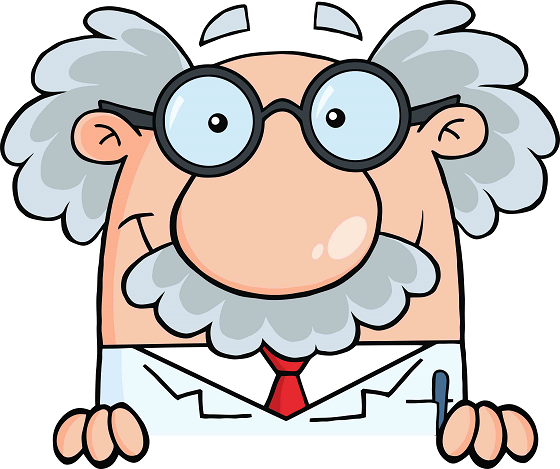 1分
5分
15分
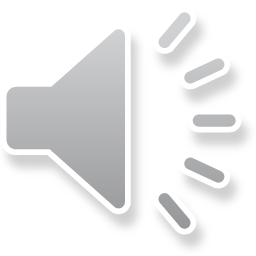 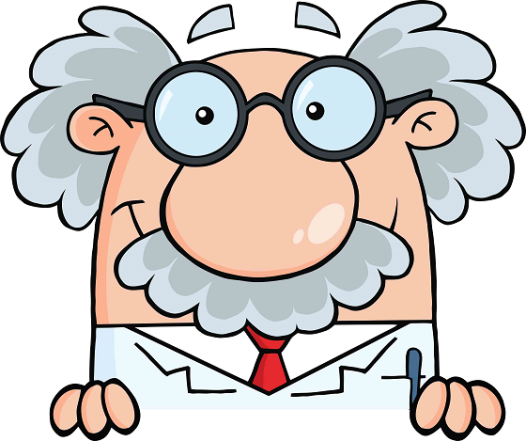 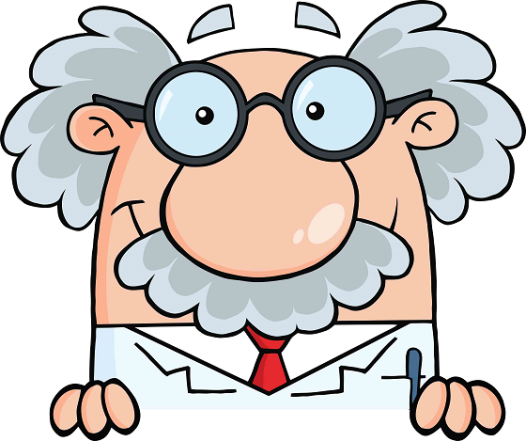 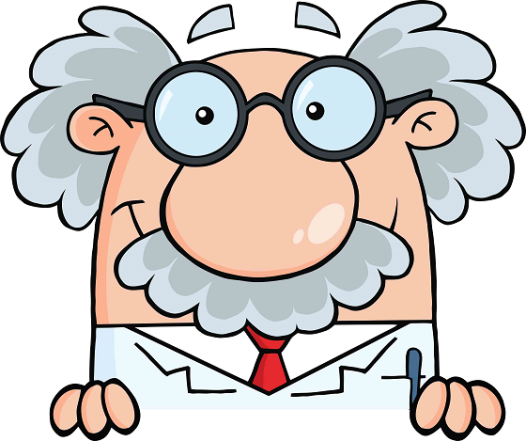 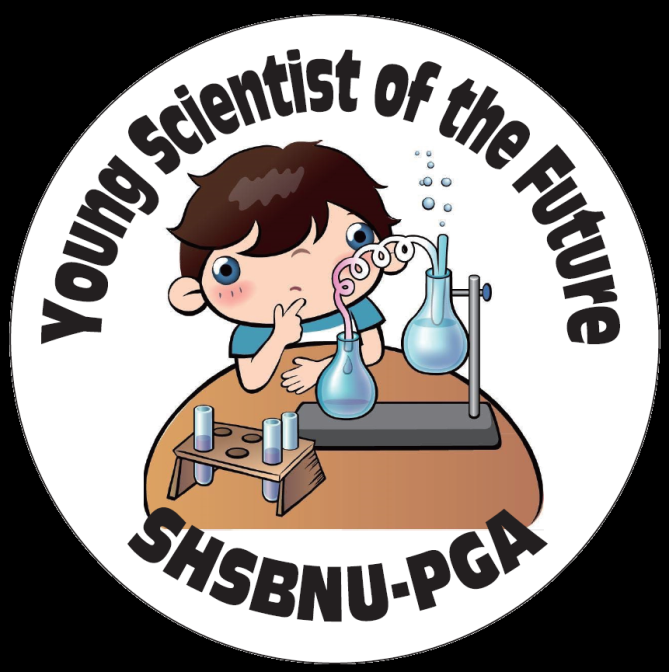 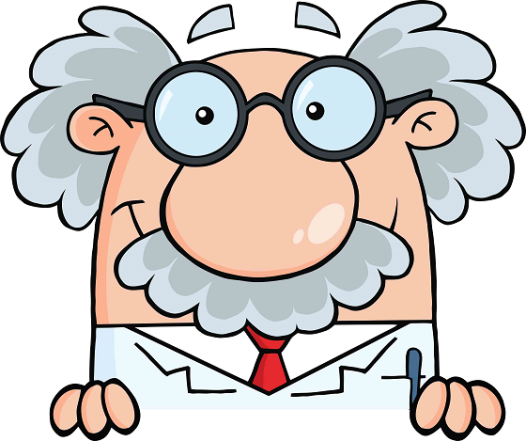 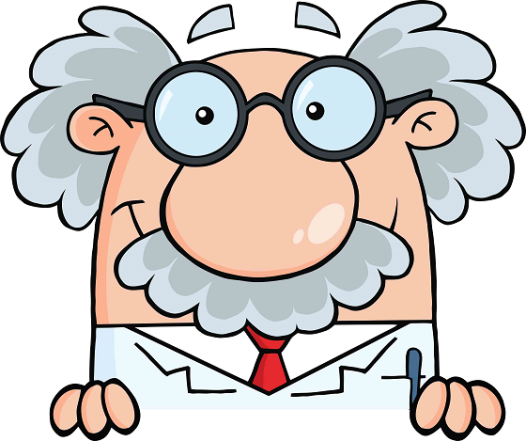 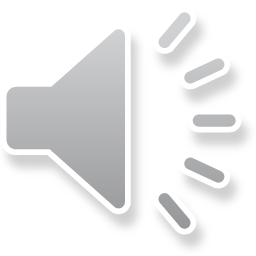 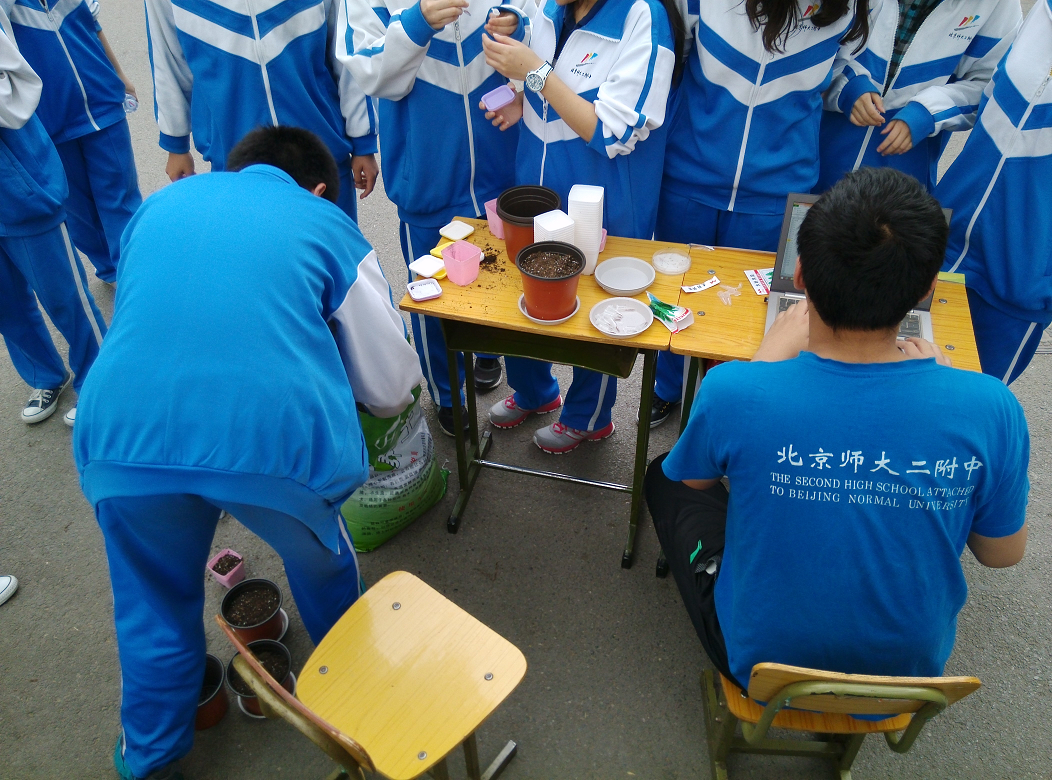 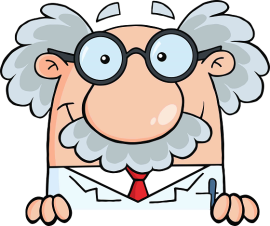 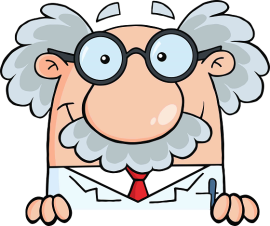 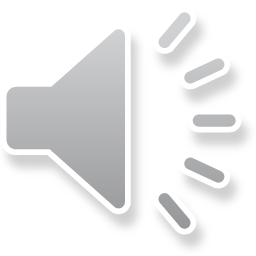 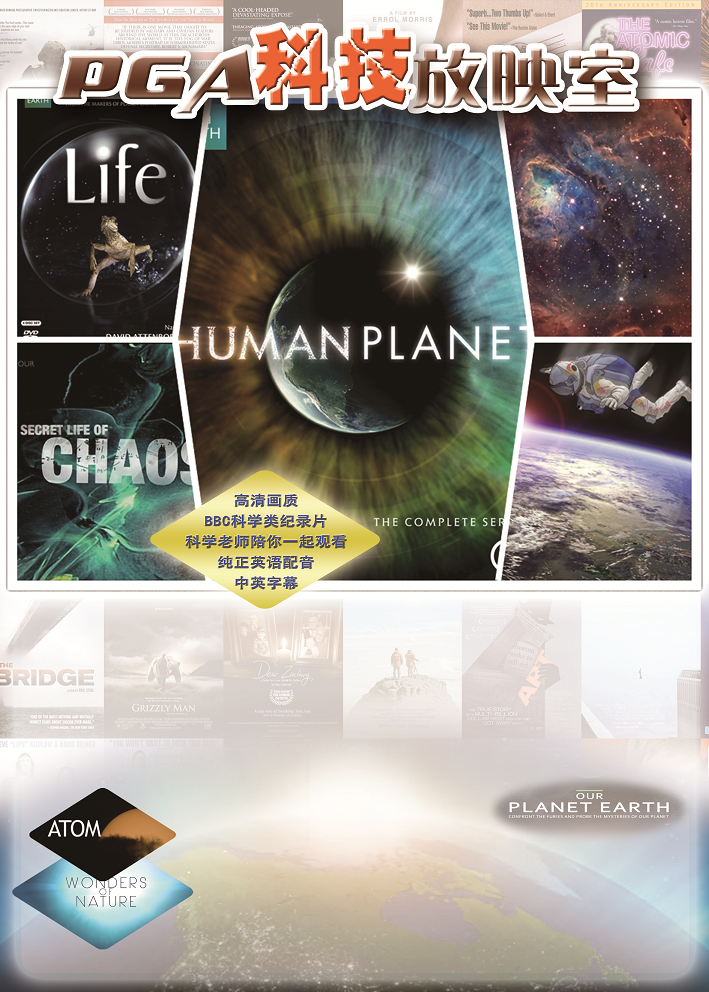 看电影就能拿到积分简单！
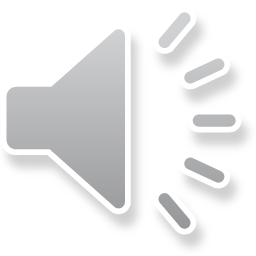 积分换奖
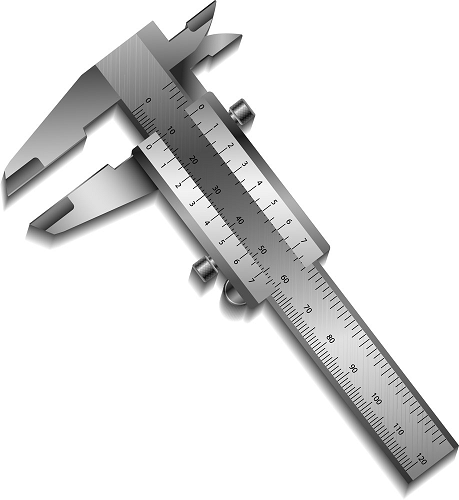 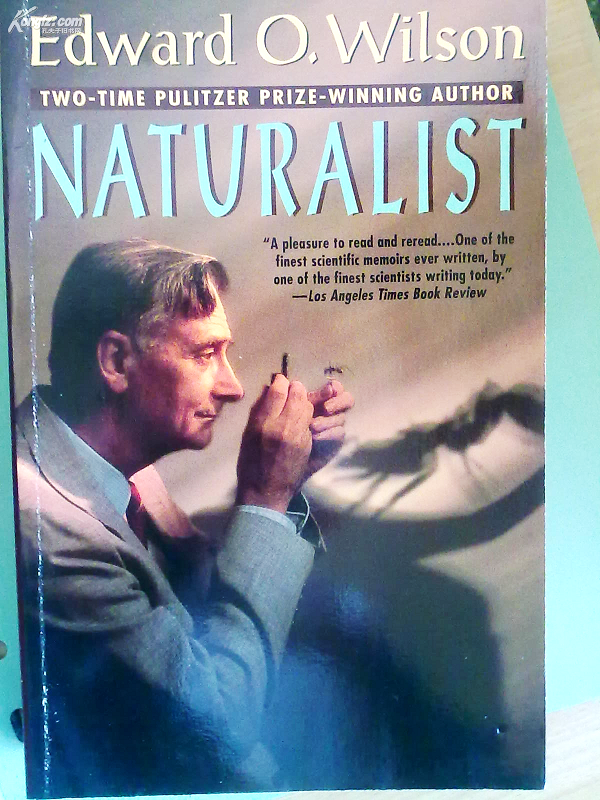 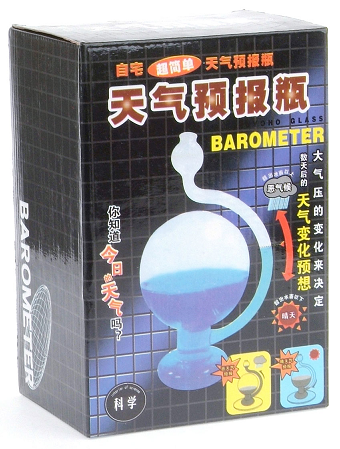 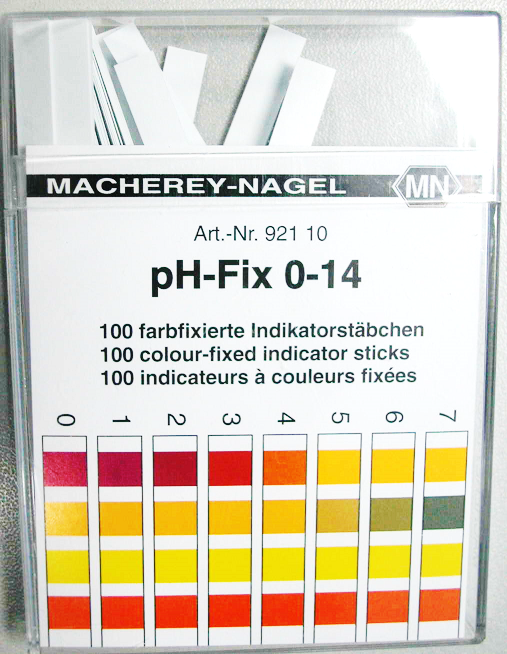 科技小玩具
科学测量工具
科普书
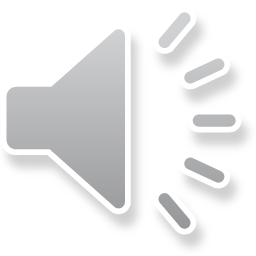 参与方式
学期开始
你努力获得积分
下一学期
教师统计积分
登记意愿
奖品拍卖会
证书和奖状
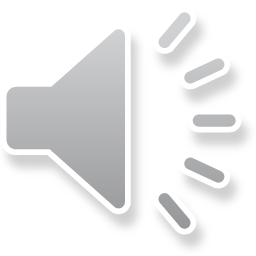 获得1分
参加校内科技活动；
科学课堂上提出非常有价值的问题，或回答非常有挑战的问题；
课下与老师讨论问题后，提交简单的反馈报告；
期中期末考试中夺取科学类（理化生地）班级2、3名；
ACT模考和中方科学课月考中夺取班级前3
ACT模考进步5分以上
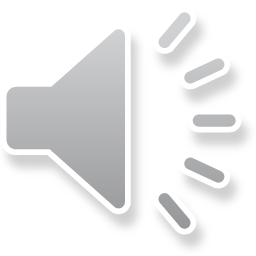 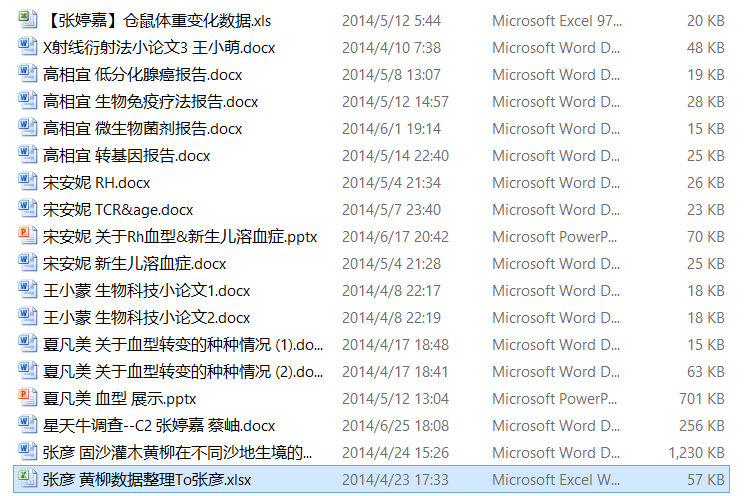 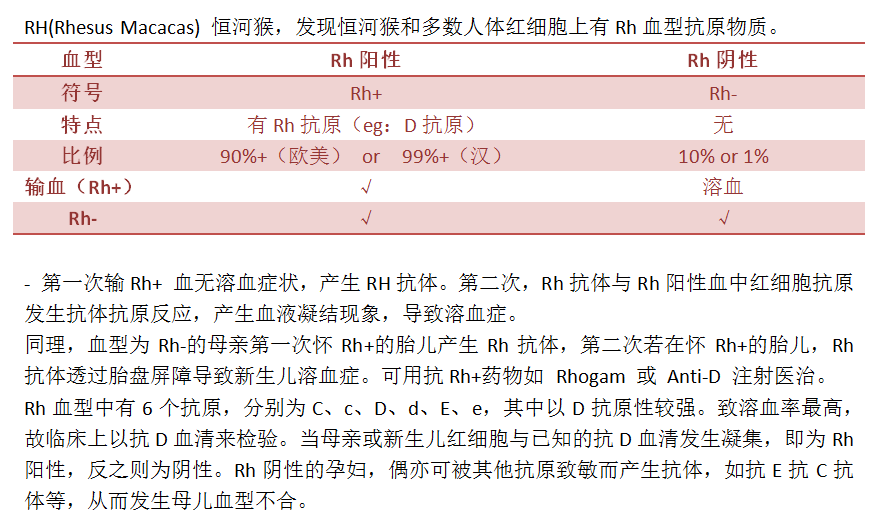 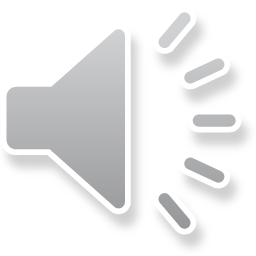 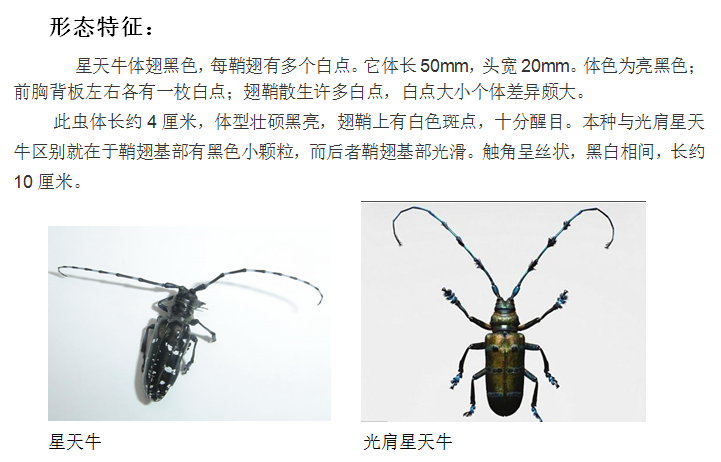 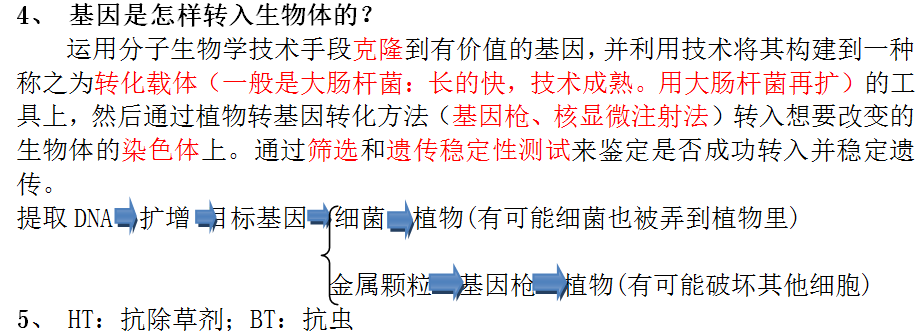 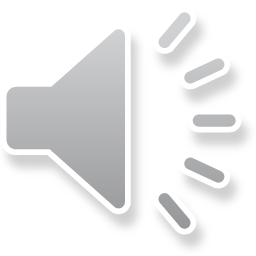 获得5-10分
课下与老师讨论问题后，查询和整理知识，撰写小论文；【参考文献5以上，有摘要，关键词】
分享和展示自主学习成果（向老师申请课上做5分钟科技小报告）；
获校内科技比赛二三等奖；
期中期末考试中夺取科学类（理化生地）班级第1
校外一般科技比赛获小奖，如生物竞赛初赛2、3等
SAT2理化生任意一科达到750分（含）以上
SAT2理化生任意一科达到800分（发10积分）
AP考试：物理B，化学，生物，环境科学达到4分（发10积分）
AP考试物理C达到3分（发10积分）
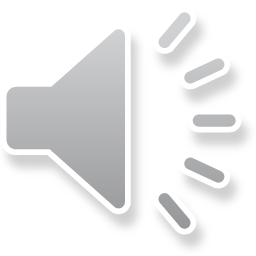 获得15分
AP考试：物理C，4分以上
AP考试：物理B，化学，生物，环境，5分
校内科技比赛一等奖
校外一般科技比赛获大奖
校外高水平科技比赛获奖【公邮目录】
期中期末考试中夺取科学类（理化生地）单科年级第1
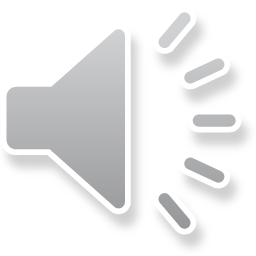 更多细则请访问
M.bsdefz.edu.cn
高中生物→国际版生物课
按密码提示，以访客身份登录
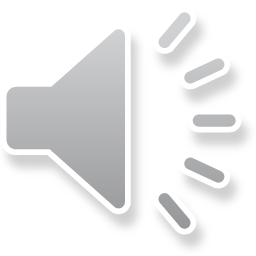 Contact me
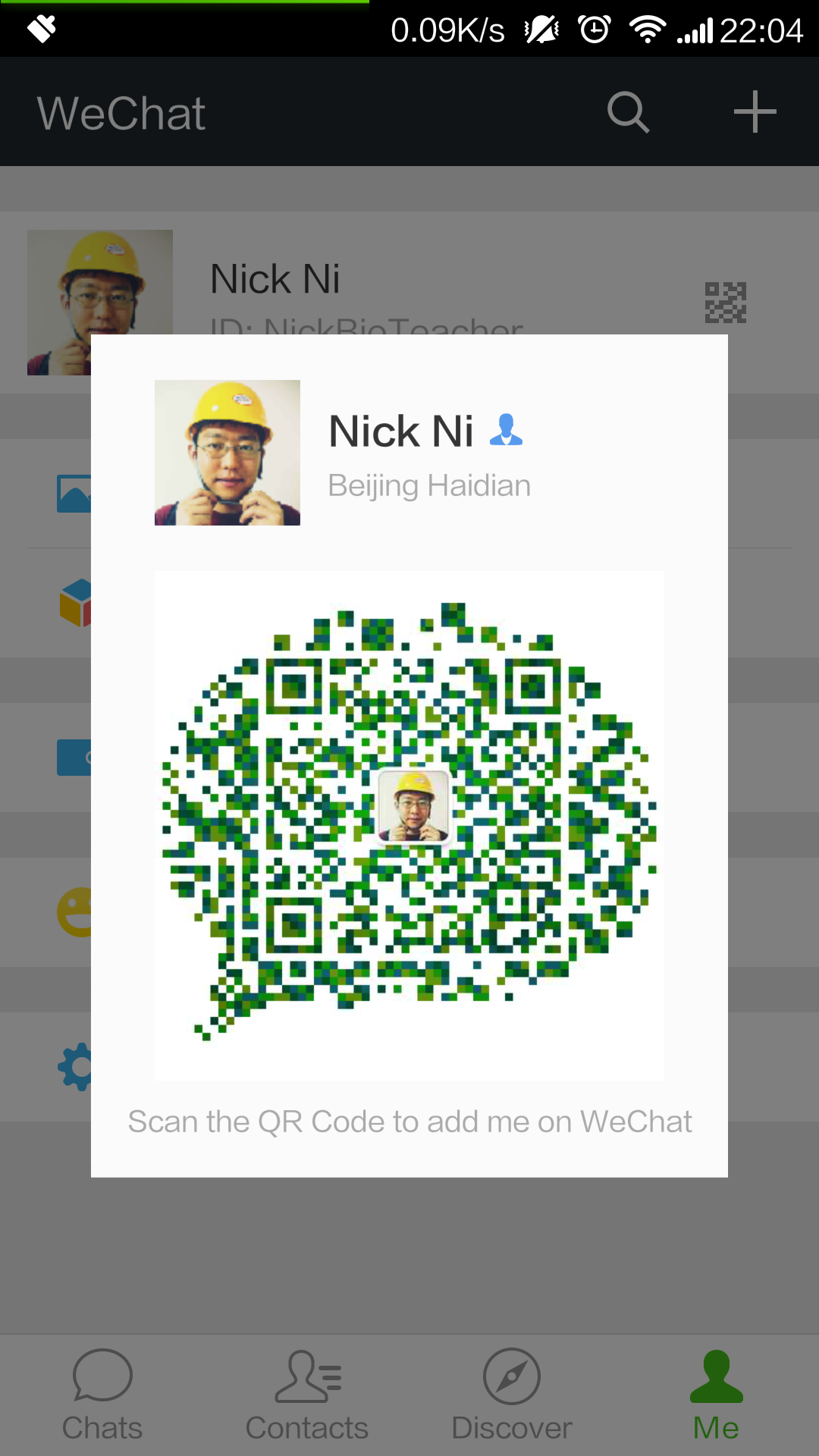 Office:  6-2-3科学
Tel:	    13810104214
E-mail:  gw9700@163.com
		    nichuan@shsbnu.cn
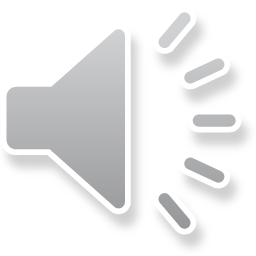